Солнце печет, липа цветет,Вишня поспевает,Когда это бывает?
лето
Голые поля, мокнет земля,Дождь поливает, когда это бывает?
осень
Снег на полях,Лед на рекахВьюга гуляет,Когда это бывает?
зима
Сошли снега, шумит вода,Земля уже цветами полна.Растет травка молодая,Все мертвое оживает,Когда это бывает?
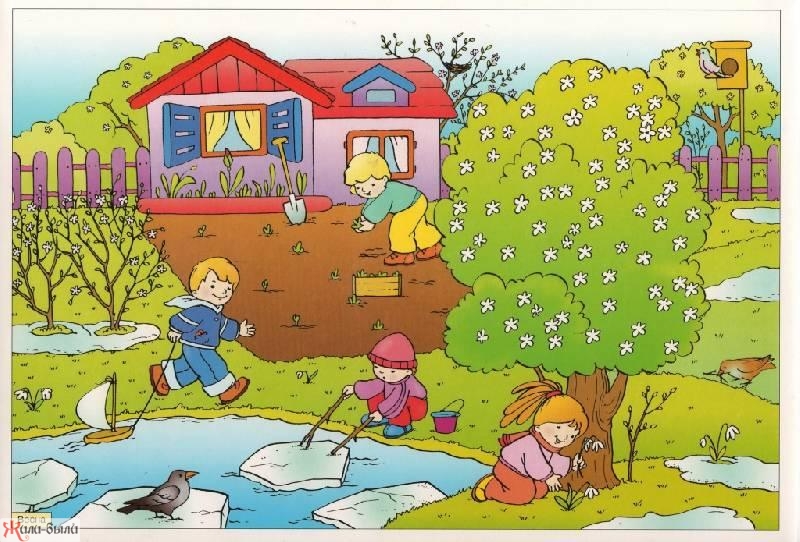 весна
Летом в жаркие часы-Только майка и трусы!А зимою нам нужныСвитер,тёплые штаны,Шарф,пальто,сандалии,Шапка и так далееШапка, свитер…Впрочем я, Я запутался, друзья
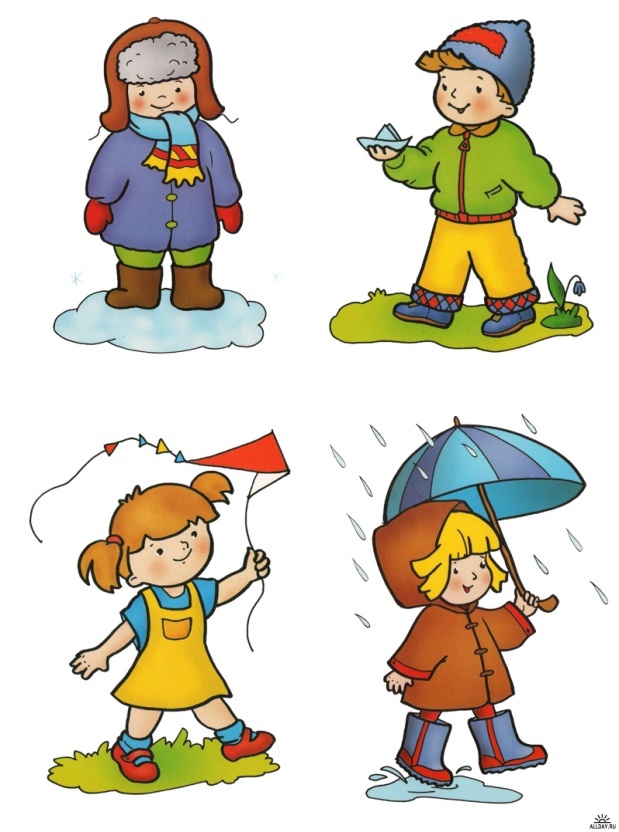 Игра «Покажи правильно»Правила: воспитатель указывает на определённое время года, ребёнок поднимает соответствующую картинку
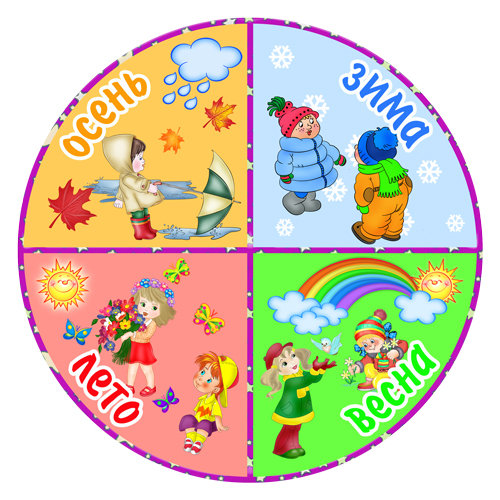